Using de Moivre’s Theorem:Indices to coefficient form
Intelligent Practice
Silent 
Teacher
Narration
Your Turn
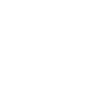 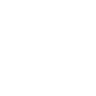 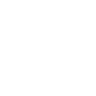 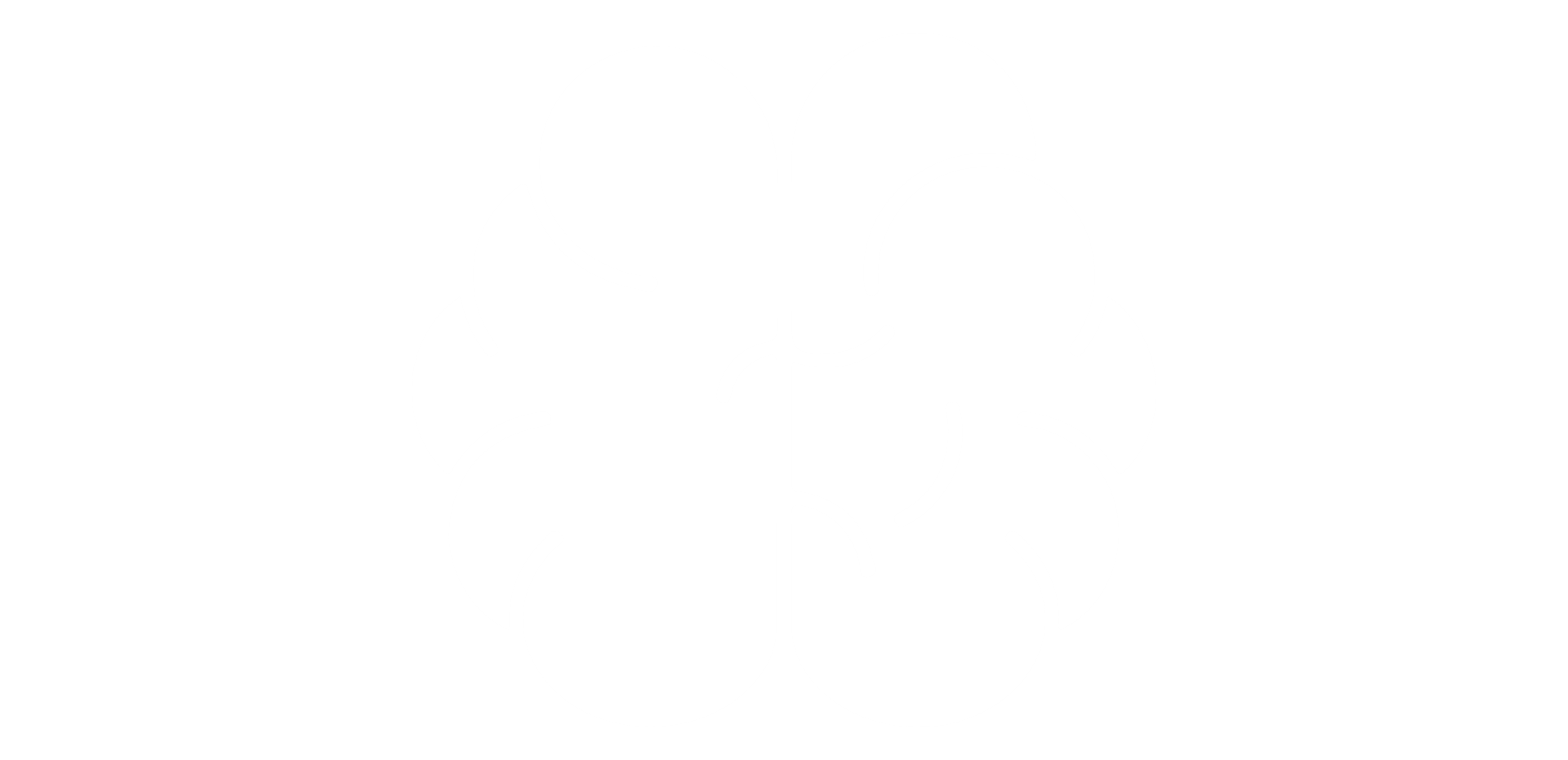 Practice
Worked Example
Your Turn
cos5θ
cos3θ
cos4θ = 


sin4θ =


sin6θ = 


sin3θ = 


sin5θ =